第五章
相似矩阵及二次型
§5.1   向量的内积、长度及正交性
§5.2   方阵的特征值与特征向量
§5.3   相似矩阵
§5.4   对称矩阵的对角化
§5.5   二次型及其标准形
§5.6   用配方法化二次型成标准形
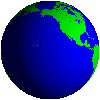 §5.7   正定二次型
1. 若二次型含有     的平方项，则先把含有     的乘积项集中，然后配方，再对其余的变量同样进行，直到都配成平方项为止，经过可逆线性变换，就得到标准形;
2. 若二次型中不含有平方项，但是               
则先作可逆线性变换
§5.6   用配方法化二次型成标准形
配方法的步骤
化二次型为含有平方项的二次型，然后再按1中方法配方.
例1
所用变换矩阵为
例2
由于所给二次型中无平方项
再配方，得
所用变换矩阵为
思考题(下面做法对吗？)
得标准形为